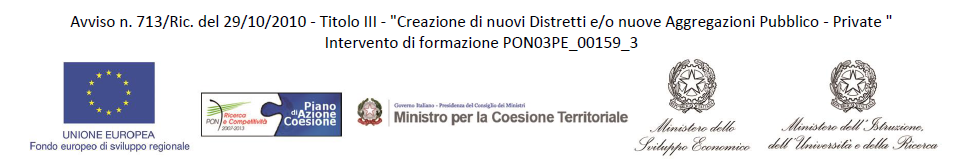 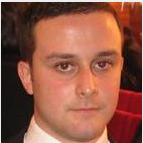 VINCENZO FASANO
Ingegnere Meccanico nato a Santa Maria Capua Vetere (CE) il 10/09/1990

Engineer Specialist in Product Development- Area Safety PCC – Restraints presso l’azienda Fiat Chrysler Automobiles Italy- Region Emea Centro Sicurezza FCA Italy SpA  via Fausto Coppi  2 - 10143 Orbassano (TO) - Italy
ESPERIENZA LAVORATIVA
12 Settembre 2016 – in corso Engineer Specialist in Product Development- Area Safety PCC – Restraints presso l’azienda Fiat Chrysler Automobiles Italy- Region Emea Centro Sicurezza FCA Italy SpA  via Fausto Coppi  2 - 10143 Orbassano (TO) - Italy
Gennaio 2016 - Luglio 2016  Stagista in Product Development-Area Product Engineering Body-Virtual Analysis  presso l’azienda Fiat Chrysler Automobiles Italy- Region Emea via Ex Aeroporto, 80038 Pomigliano d'Arco (Napoli)
Settembre 2014 - Aprile 2015  Tirocinio Formativo in Virtual Analysis  presso l’azienda automobilistica Step Sud Mare in via Ex Aeroporto, 80038 Pomigliano d'Arco (Napoli)
FORMAZIONE
Luglio 2015 - Dicembre 2015 Borsa di studio  Apps4Safety “frontiere della sicurezza automobilistica”: conoscenza dei vari aspetti della sicurezza automobilistica e delle più aggiornate tecniche di progettazione, produzione e test sui veicoli .
5 Maggio 2015 - 22 Giugno 2015  Corso di Formazione conseguendo la qualifica di “ Esperto World Class Manufacturing per la produzione e la logistica”. Il progetto è stato finanziato da Formatemp mentre la società promotrice è stata Gi Group Spa.
21 Dicembre 2012 – 22 Aprile 2015 Laurea Magistrale in Ingegneria Meccanica con votazione 110 cum laude presso la  Seconda Università degli Studi di Napoli conseguendo  una tesi dal titolo “ Procedure numeriche di valutazione della resistenza al polmonamento di un parafango automobilistico”.
23 Ottobre 2009 - 14 Dicembre 2012 Laurea Triennale in Ingegneria Meccanica con votazione 110/110 presso la  Seconda Università degli Studi di Napoli conseguendo  una tesi dal titolo “ Indagine sperimentale sulla convezione forzata in condotti con Nanofluido”.
Settembre 2004 – Luglio 2009  Istruzione Secondaria Superiore ad indirizzo scientifico (Piano Nazionale Informatico) con votazione 100/100  presso il Liceo scientifico statale “Edoardo Amaldi”.
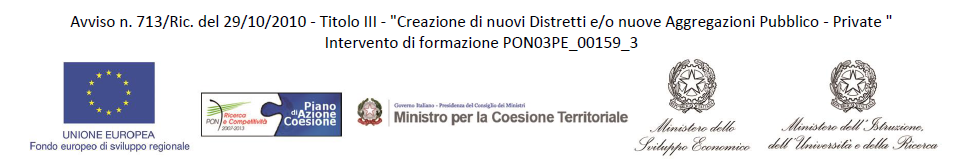 Abstract

Nell’ambito del progetto di formazione Apps4Safety l'attività di training on the job, svoltasi presso Fiat Chrysler Automobiles, è stata finalizzata a valutare il comportamento di un crash-box in materiale innovativo. L’obiettivo dell’attività di ricerca è stato quello di replicare, utilizzando un materiale termoplastico, a parità di ingombro, le performance in termini di assorbimento energetico della crashbox realizzata in acciaio (DP600) istallata su vettura Panda. L’utilizzo del materiale termoplastico ha determinato una diminuzione di massa dell’intero sistema (massatermoplastico=0.155 Kg) rispetto all’ utilizzo dell’acciaio (massaacciaio=0.315 Kg) del 51 % ottenendo, di conseguenza, un doppio beneficio:

riduzione consumi vettura e quindi emissioni di CO2, essendo strettamente correlati
miglioramento delle prestazioni di handling (riduzione di masse a sbalzo)

L’attività ha previsto lo studio degli aspetti teorici alla base della modellazione numerica agli elementi finiti, accompagnata dall’apprendimento di Altair Hypermesh e Ansa, software di pre-processing, e di Ls-Dyna, software esplicito per analisi dinamiche di strutture meccaniche in campo non lineare, particolarmente adatto allo studio di fenomeni che evolvono molto velocemente nel tempo, quali sono i crash automobilistici.
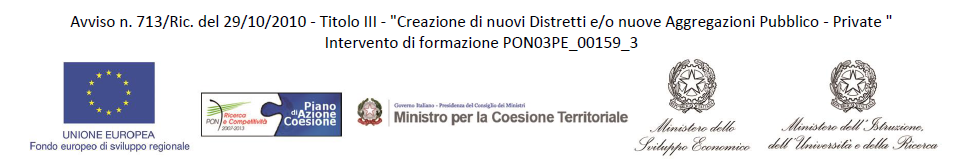 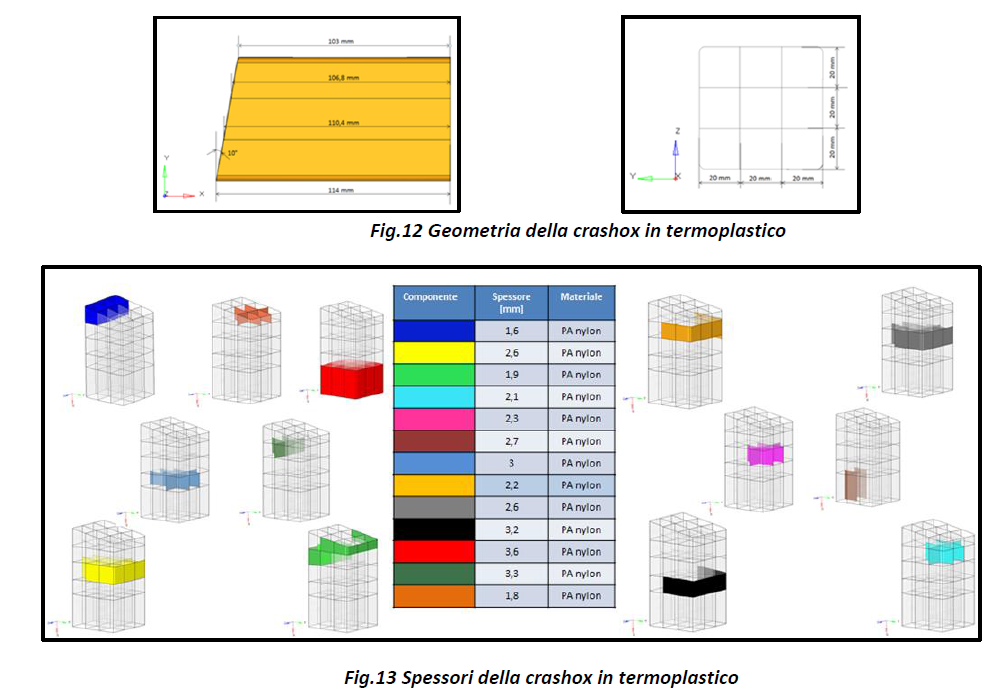 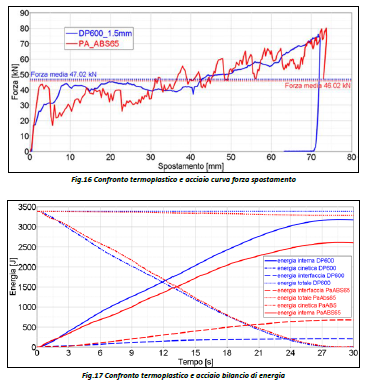 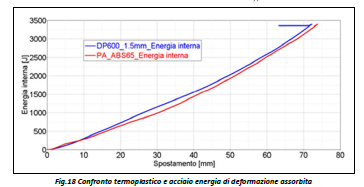 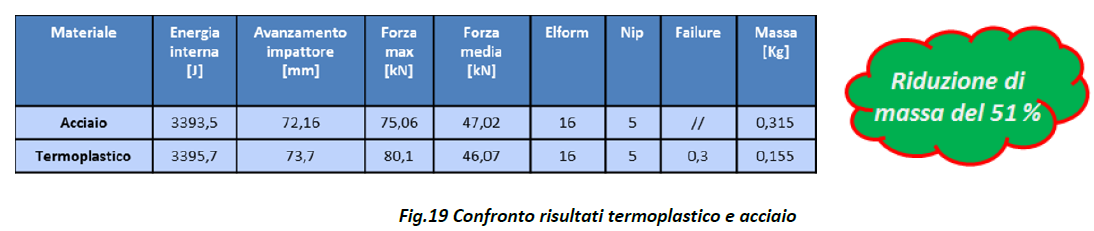